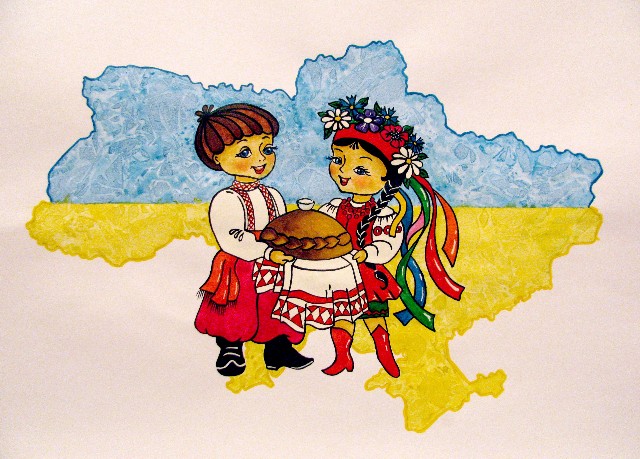 Ласкаво просимо!!!
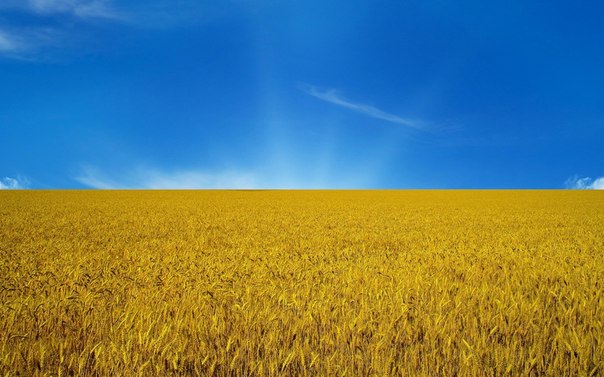 Без слова рідного земля –
як без батьків дитина
П. Загребельний
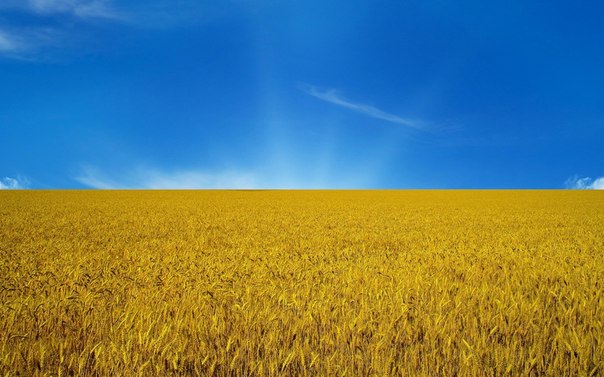 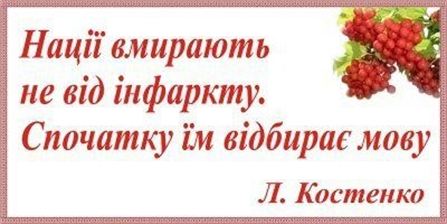 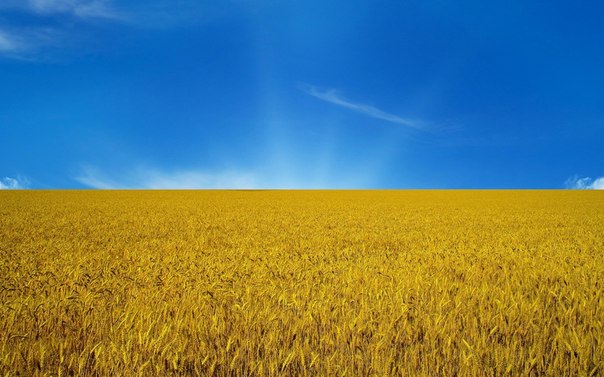 Від 9 листопада 1997 року –
День української 
писемності та мови
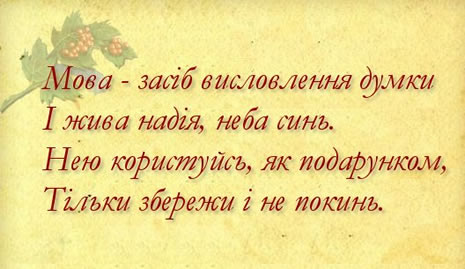 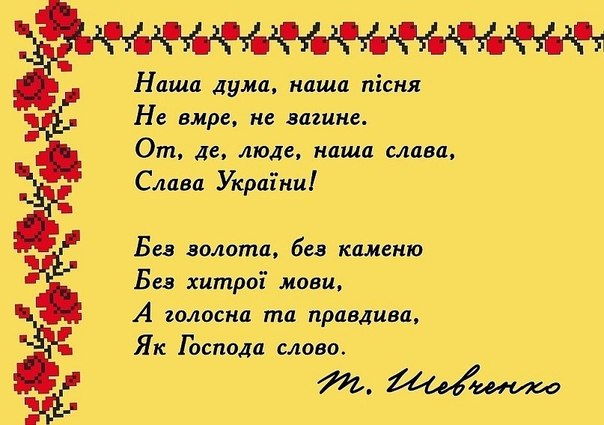 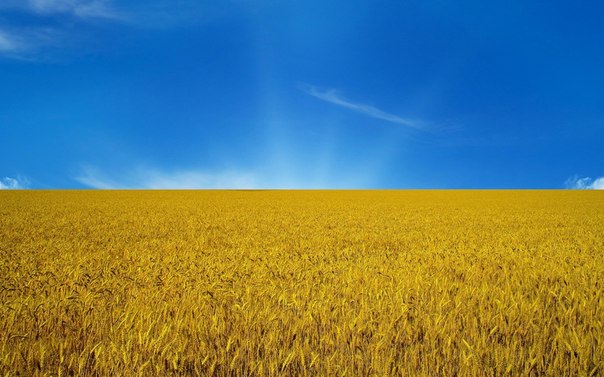 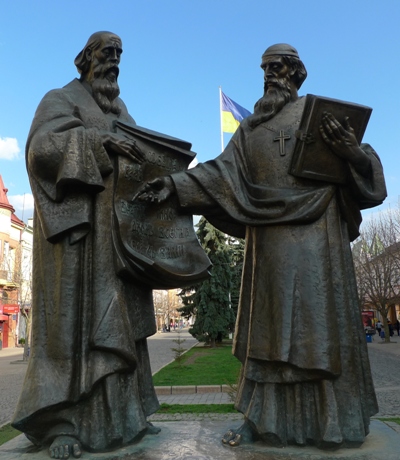 Кирило і Мефодій
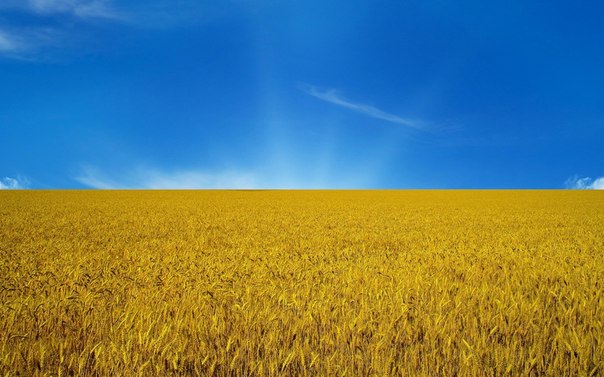 Найдавніша згадка про українську мову датована 858 роком
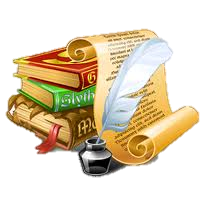 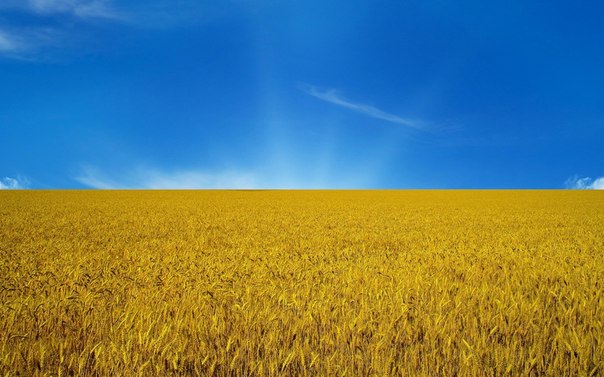 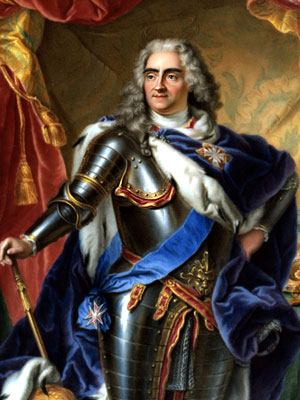 Повелитель Великого Литовського князівства
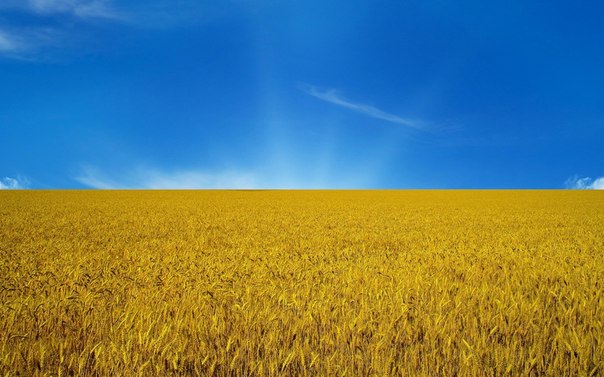 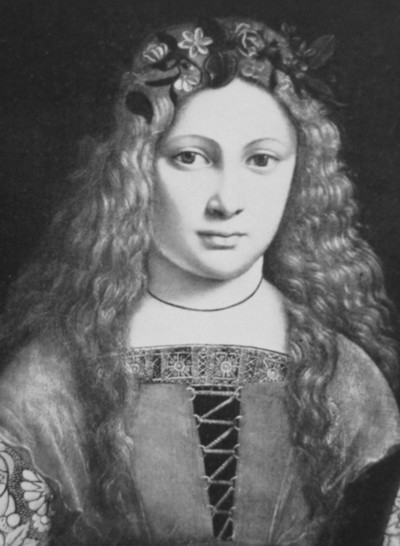 Італійська королева Бона
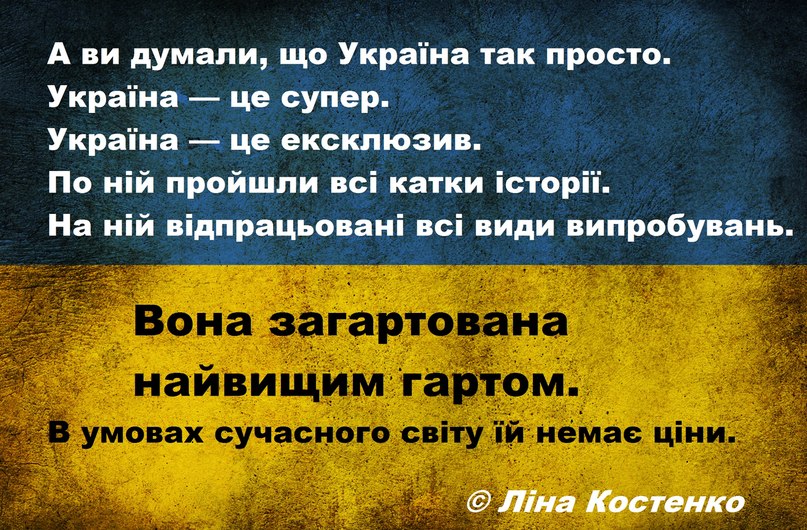 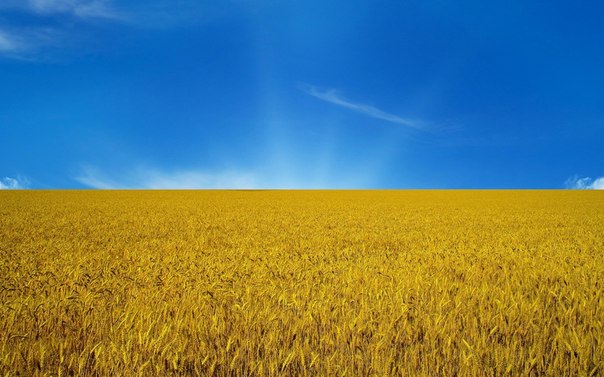 Скорботний календар української мови
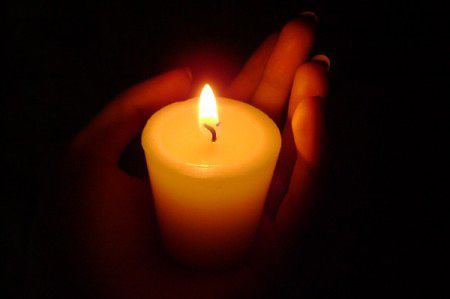 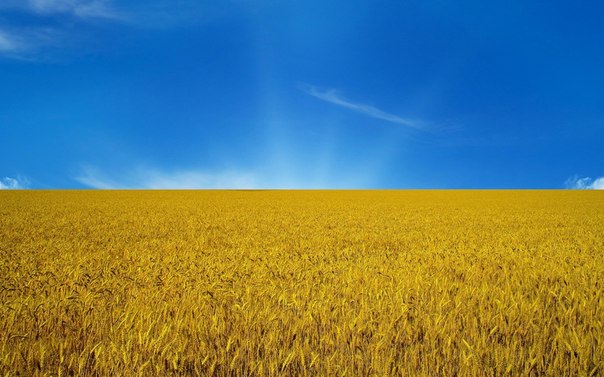 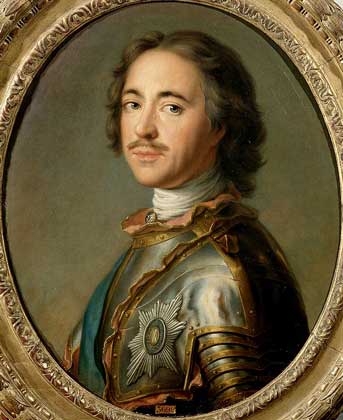 1720 рік
Петро І
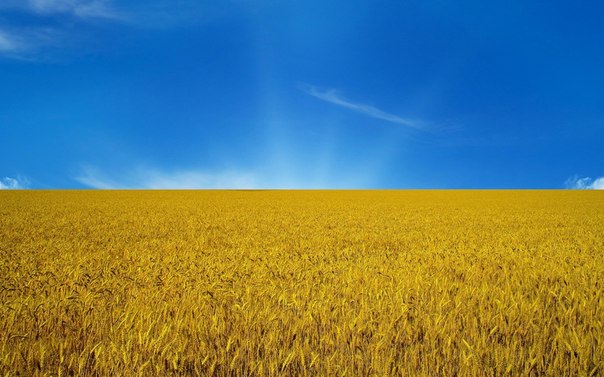 1754 рік
Катерина ІІ
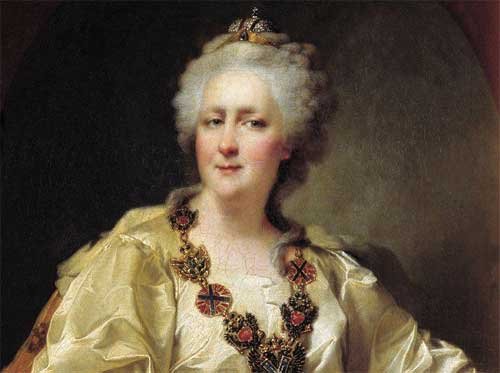 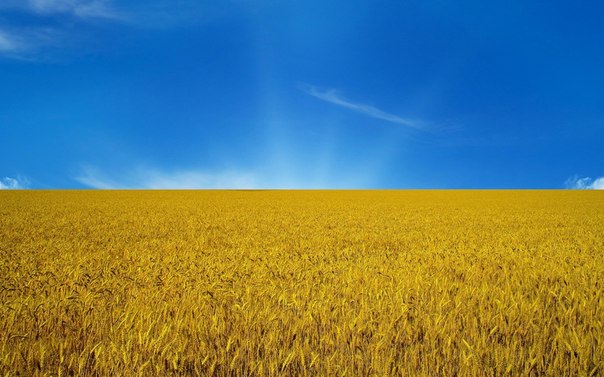 1775 рік
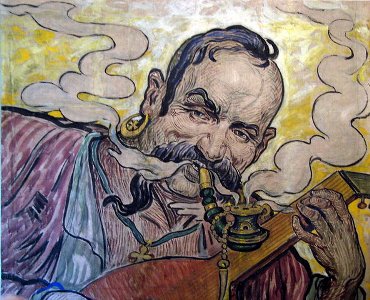 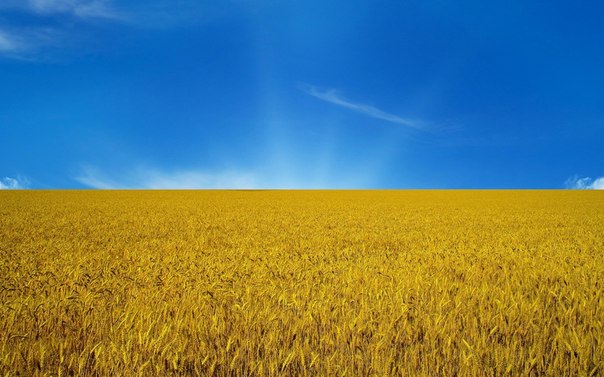 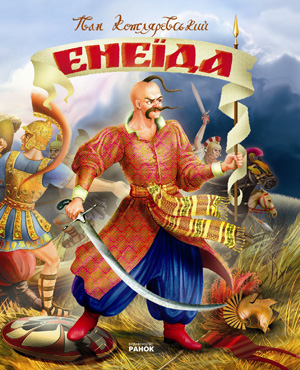 1798 рік
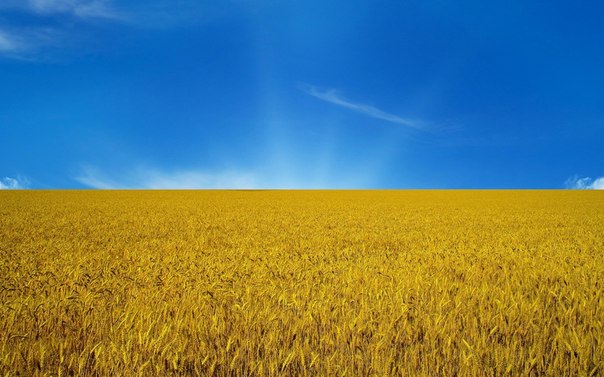 1811 рік
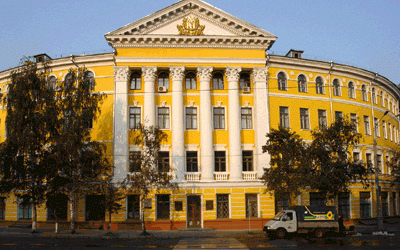 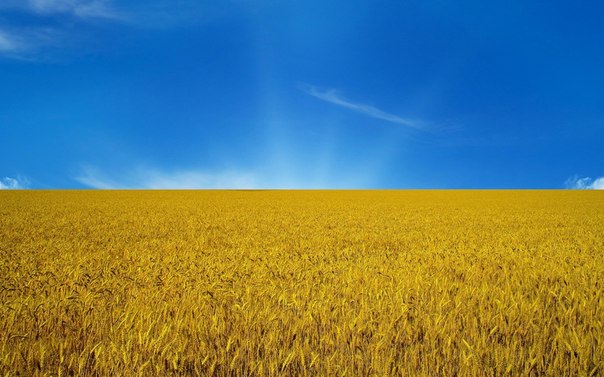 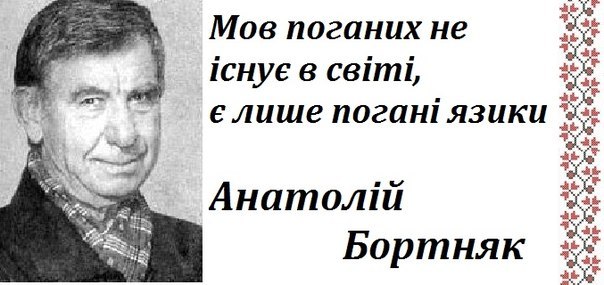 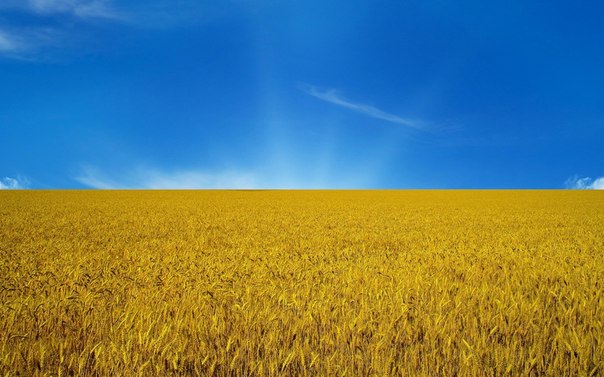 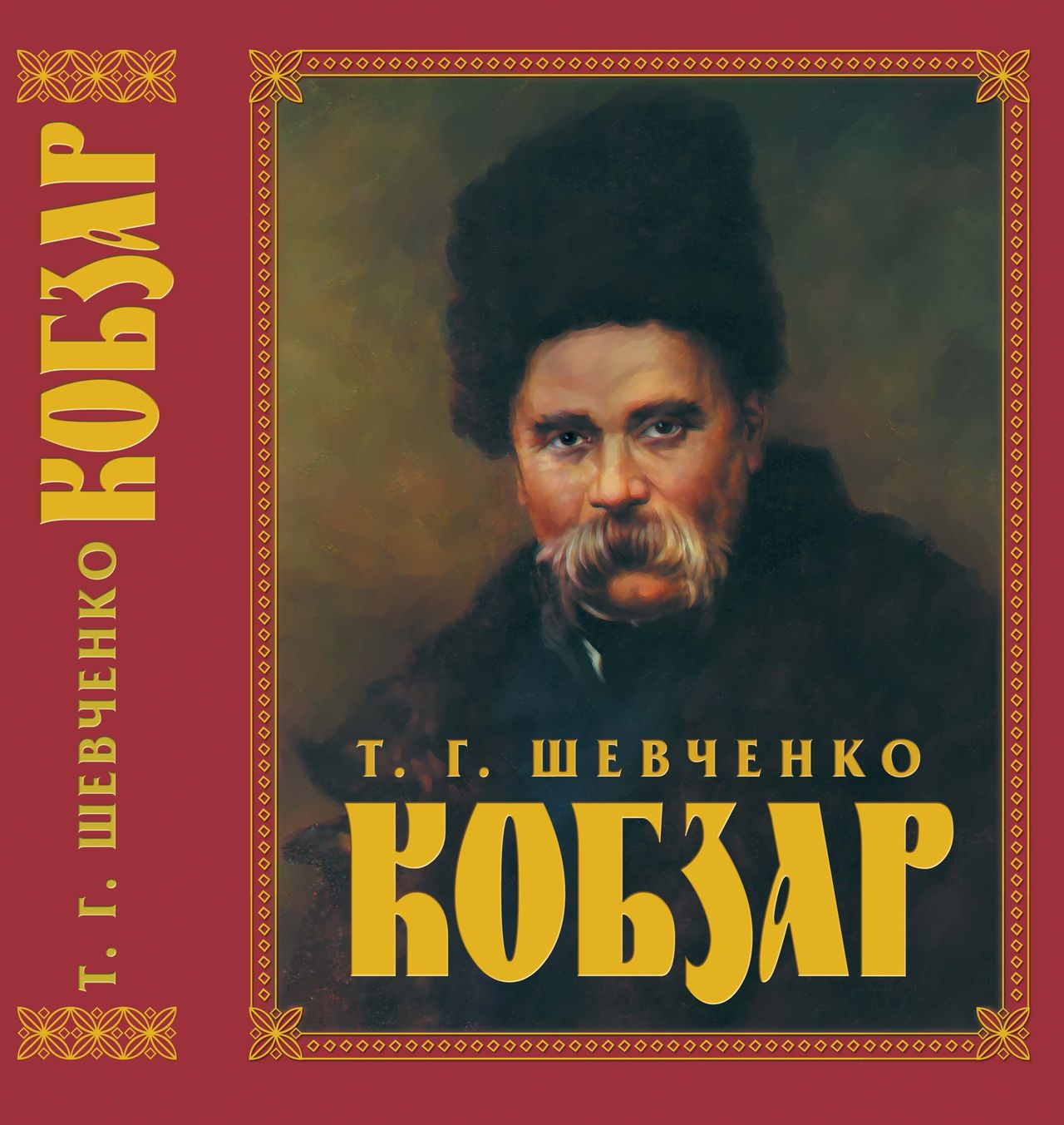 1840 рік
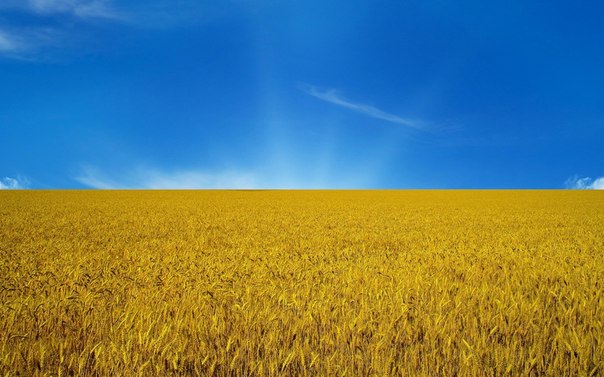 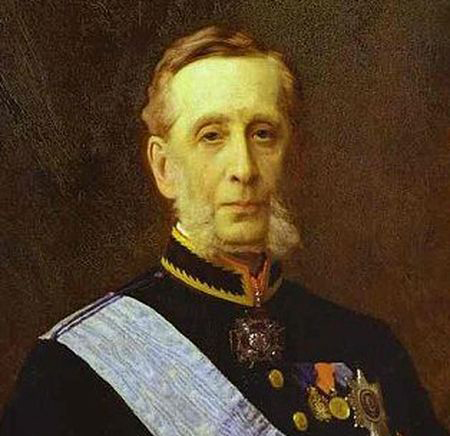 1863 рік
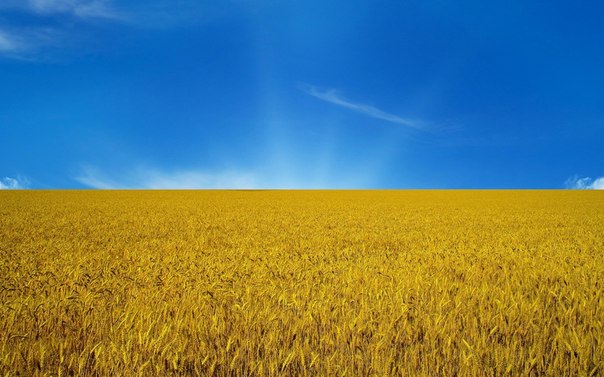 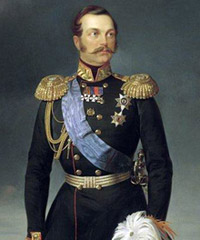 1876 рік
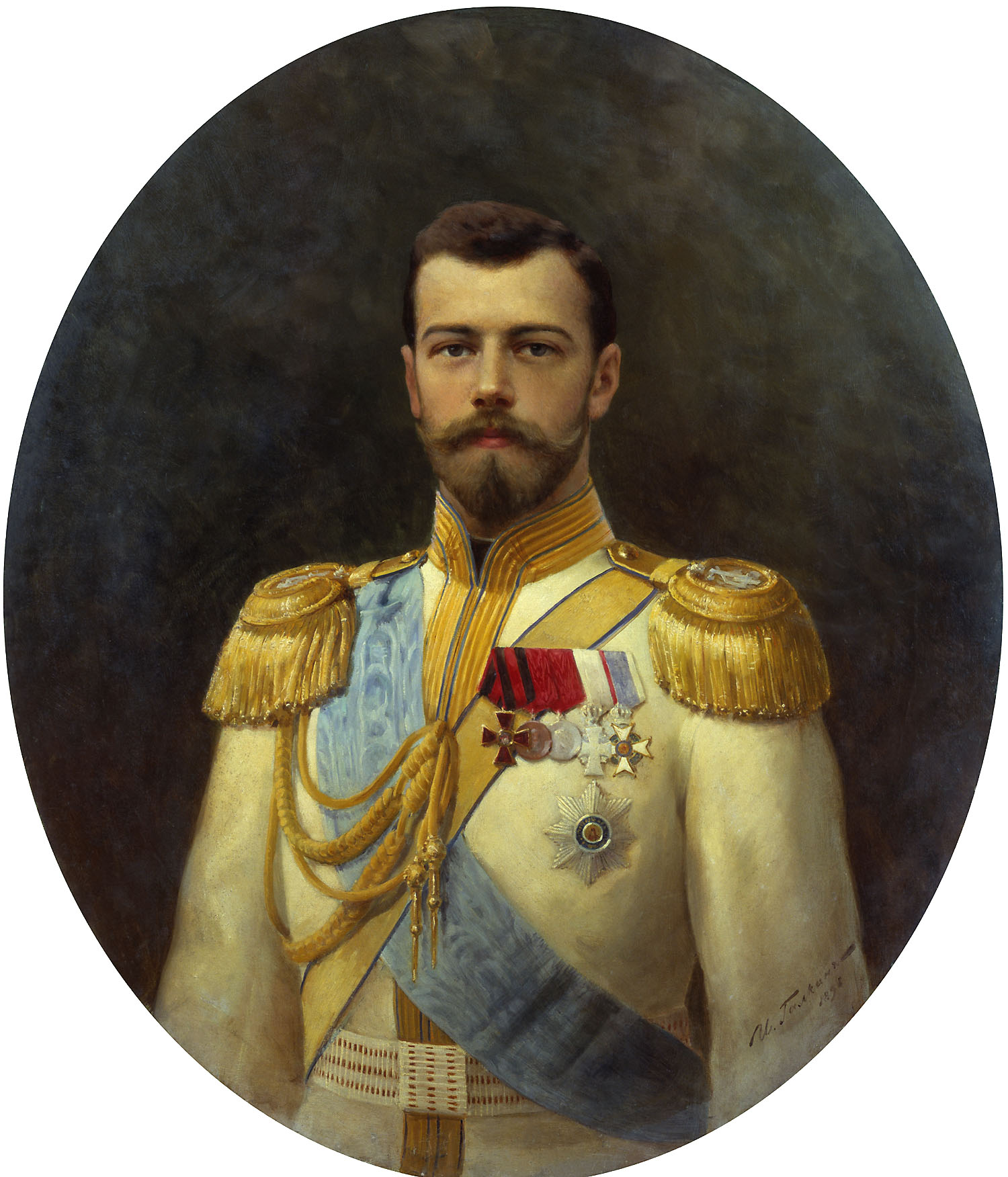 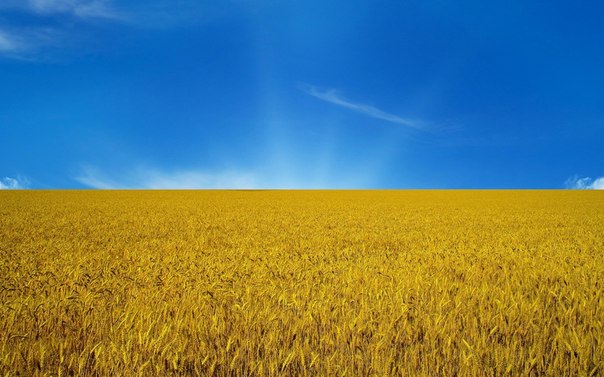 1914 рік
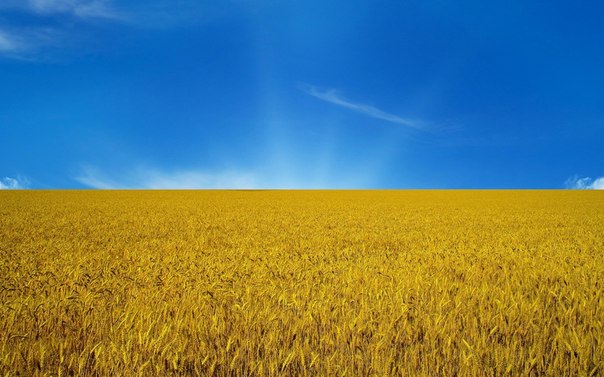 1991 рік
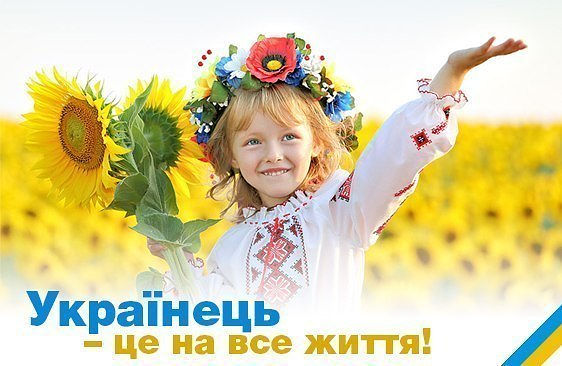 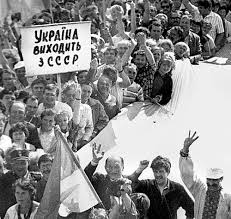 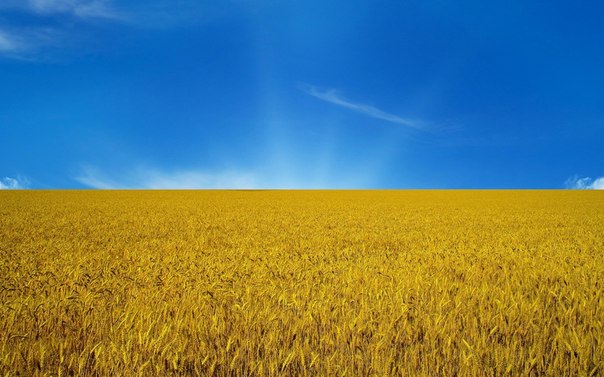 Дихлордифеніл-трихлорметил-метан
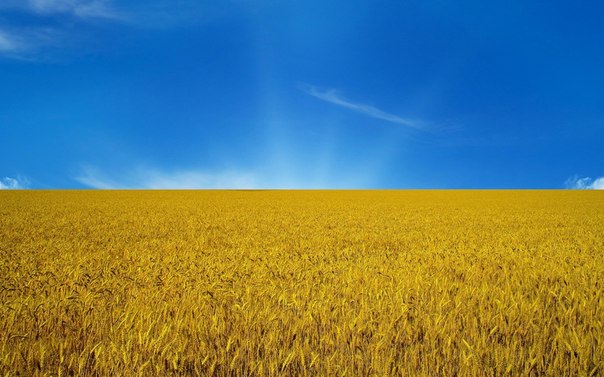 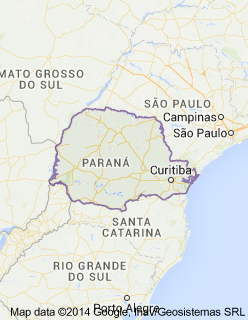 Штат Парана, Брази-лія
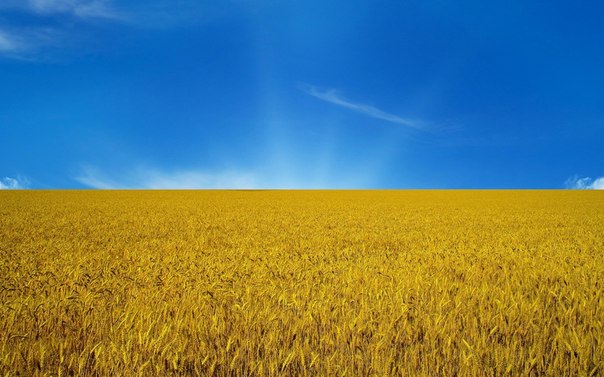 Парагвай
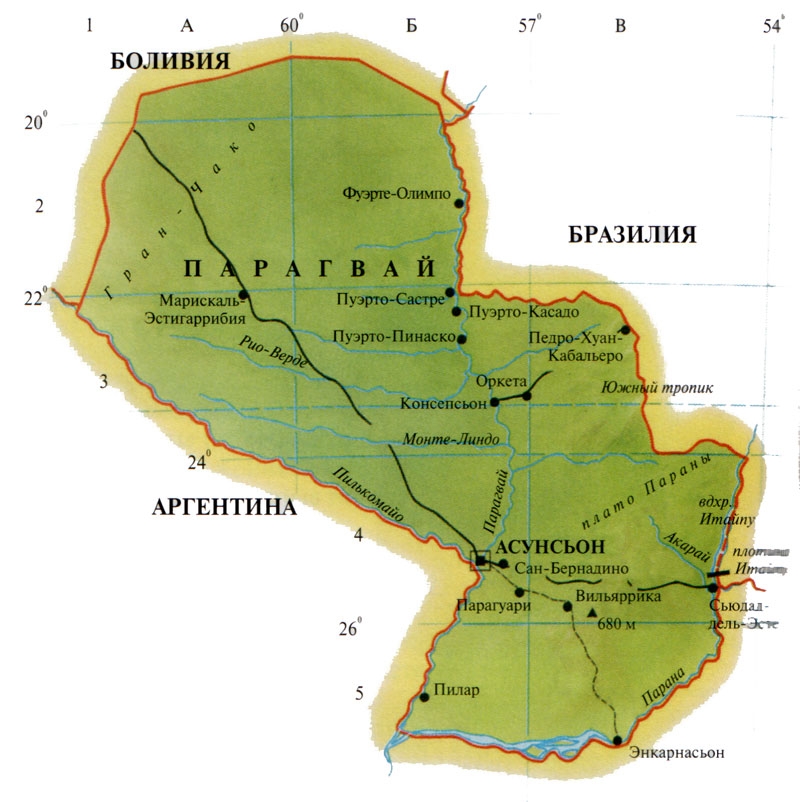 Людина, байдужа до рідної мови, схожа на дикуна
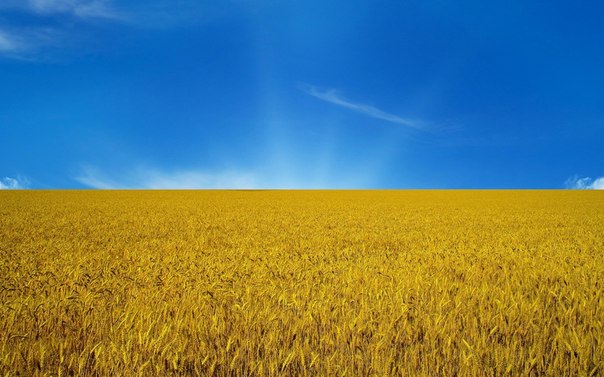 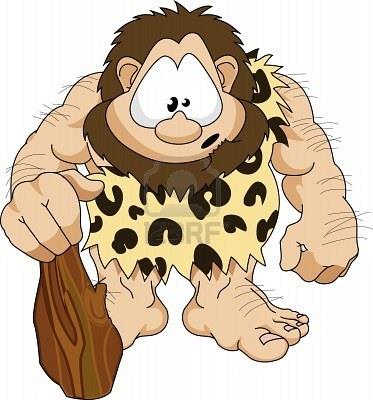 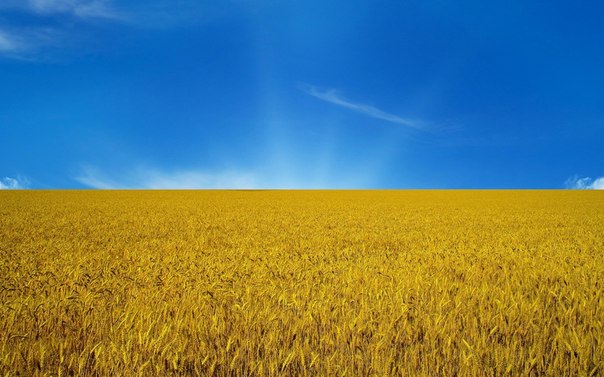 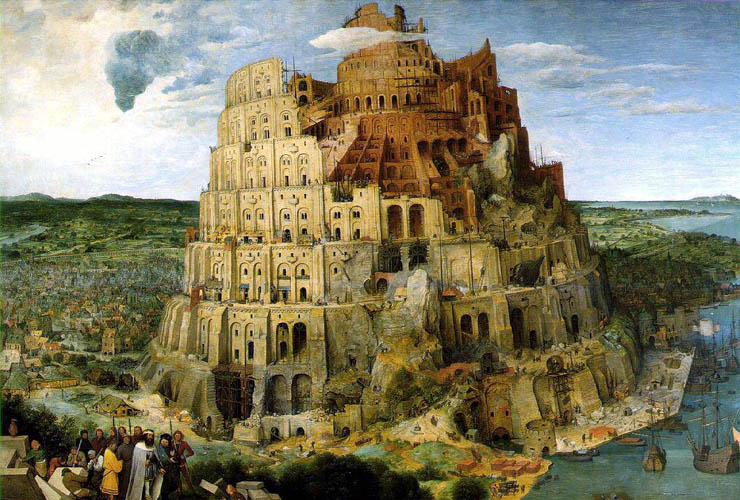 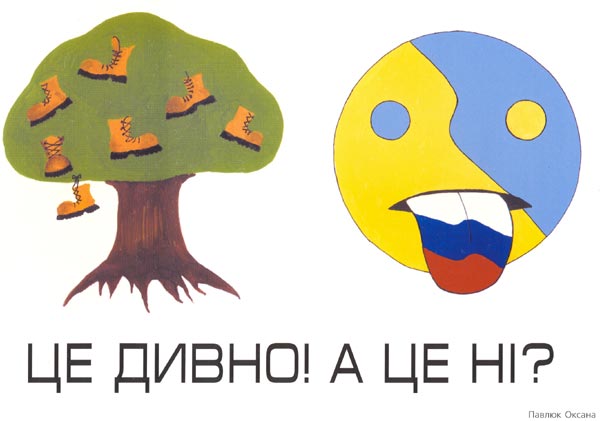 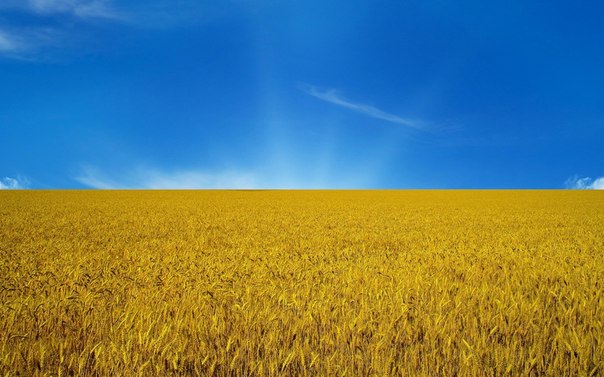 Як почати говорити українською?
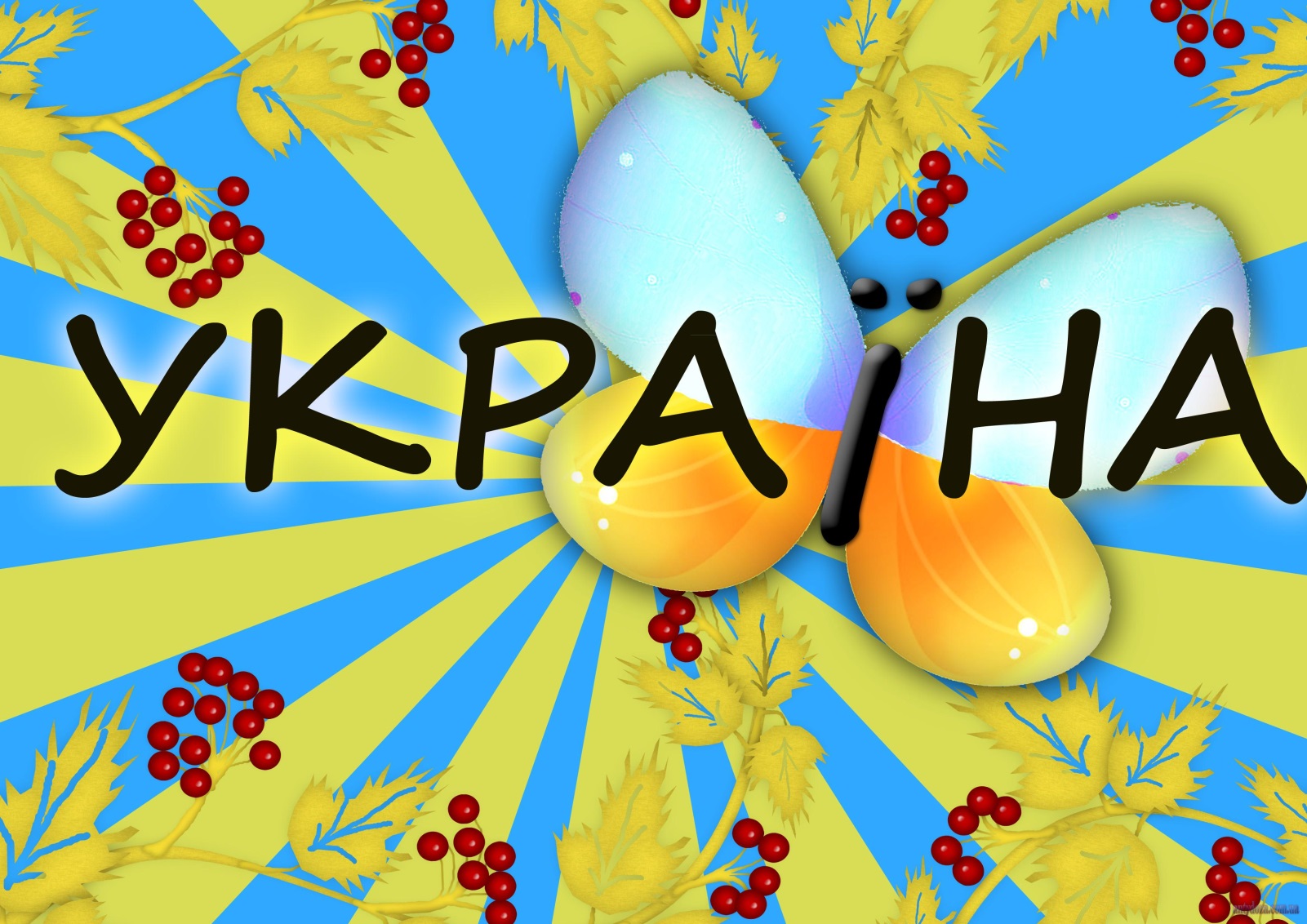 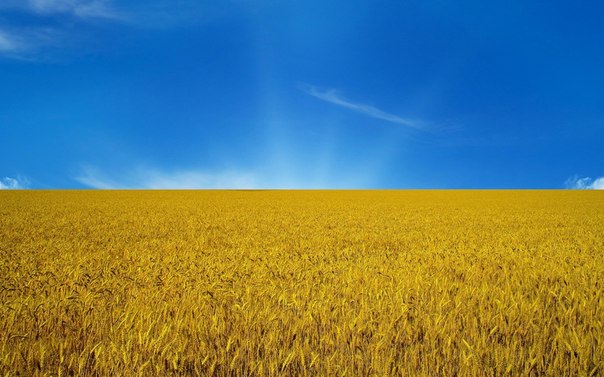 1. Позбудьтеся страхів.
Міф № 1. 
  «Я погано розмовляю українською мовою, і не хочу її псувати».
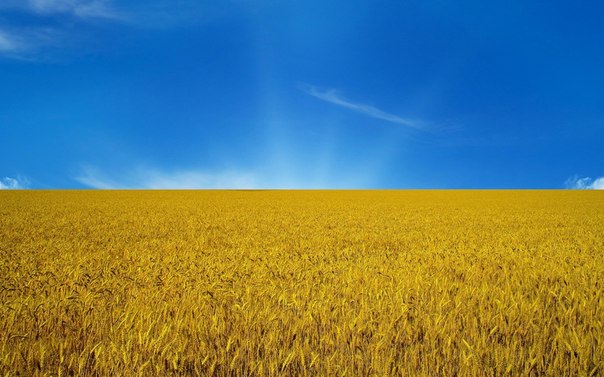 Міф № 2.
«Я з дитинства розмовляю російською, моя сім’я – російськомовна».
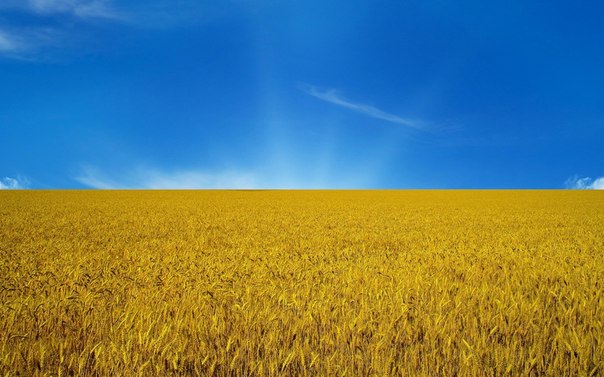 Міф № 3.
«Це мертва мова, ніхто в моєму місті не говорить українською».
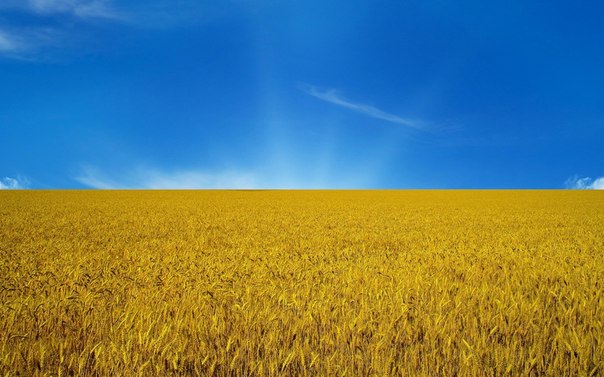 2.Створіть україномовне середовище.
3. 
Пишіть українською.
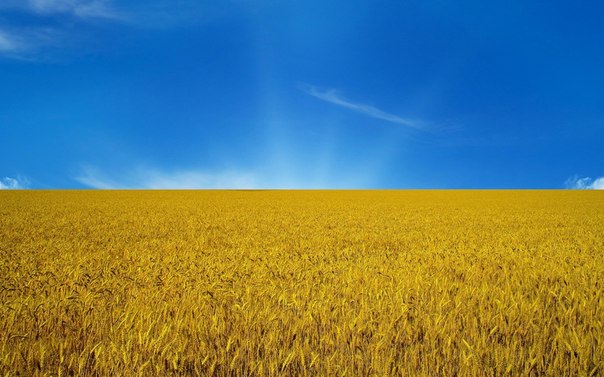 4. Говоріть із незнайомцями.
5. 
Почніть говорити в побуті.
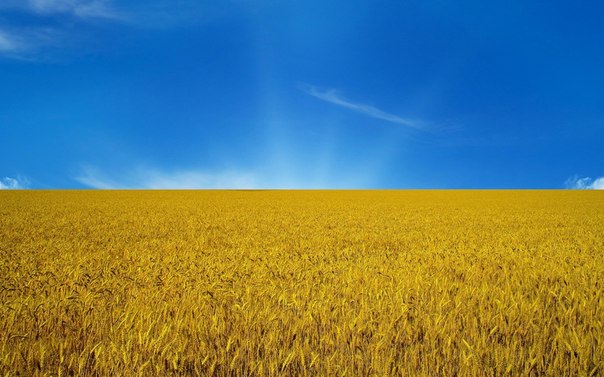 6. Знайдіть досвідчених співрозмовників.
7. 
Наберіться терпіння.
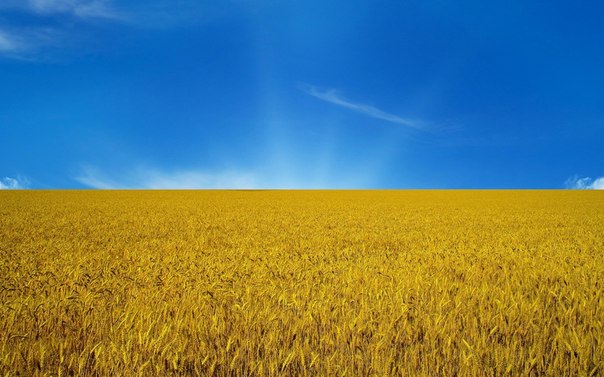 8. Запишіться на курси української мови.
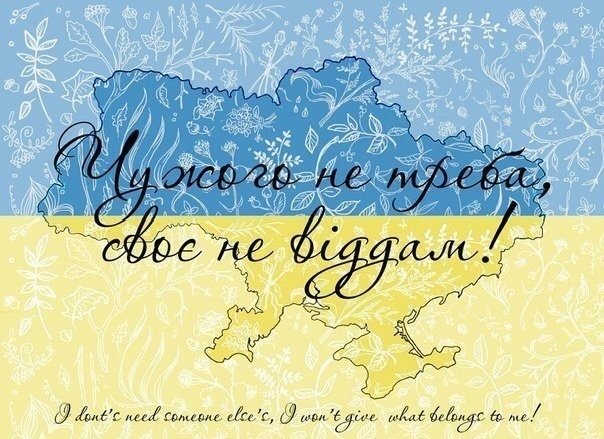 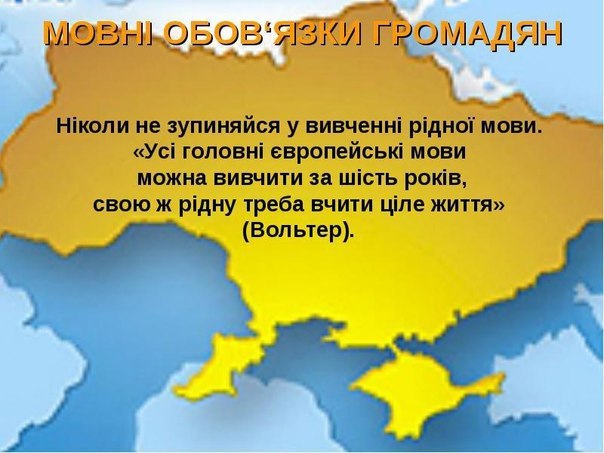 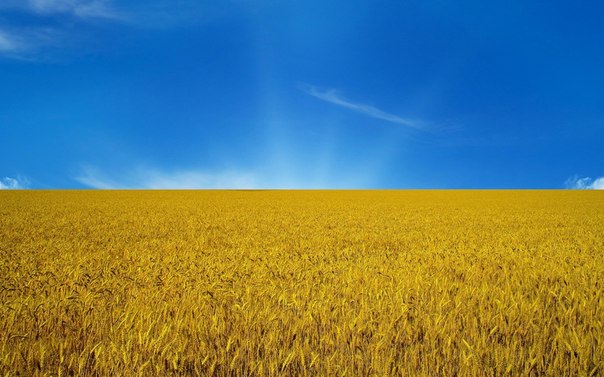 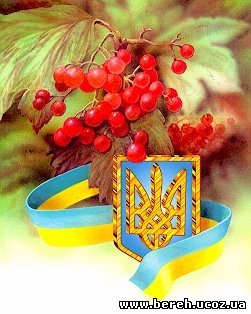 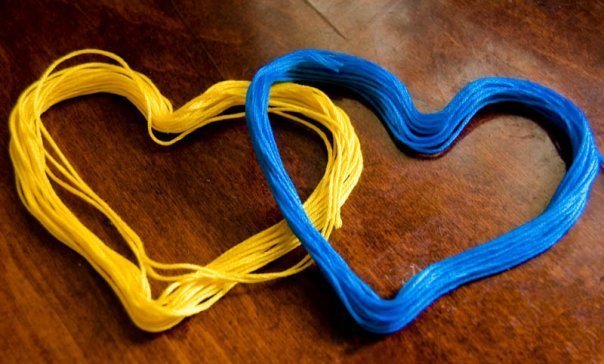 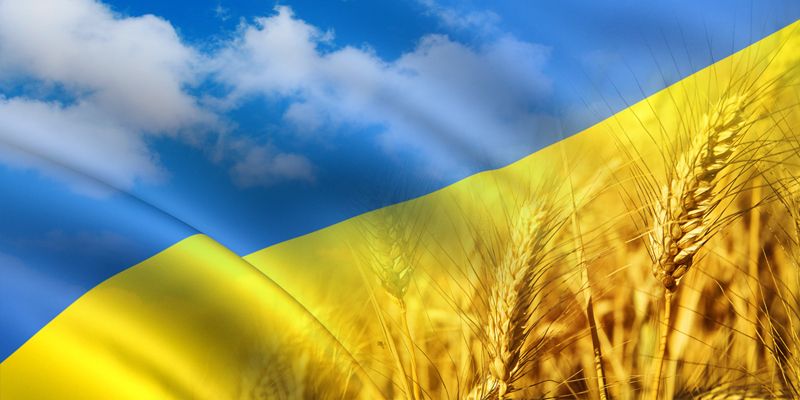 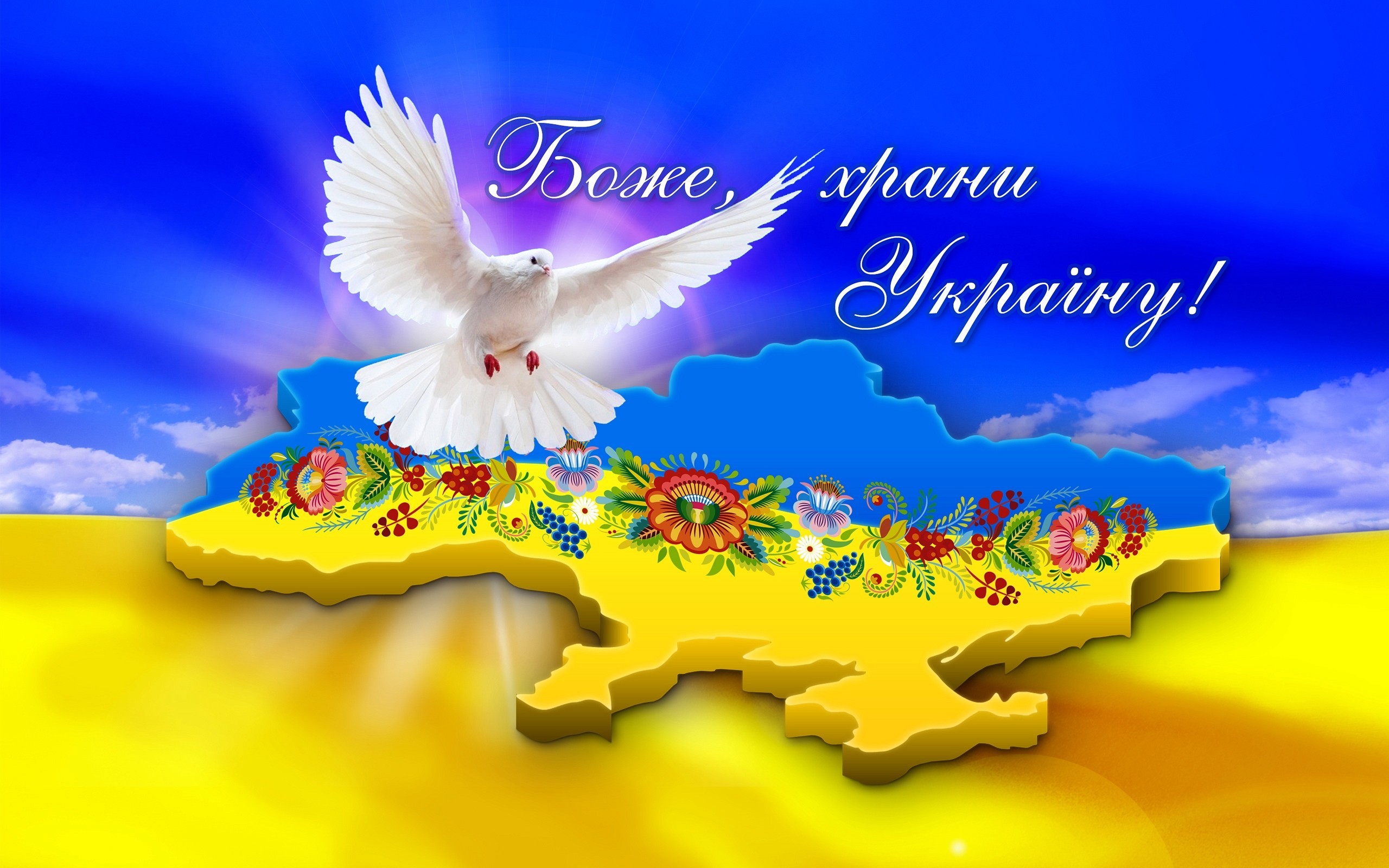 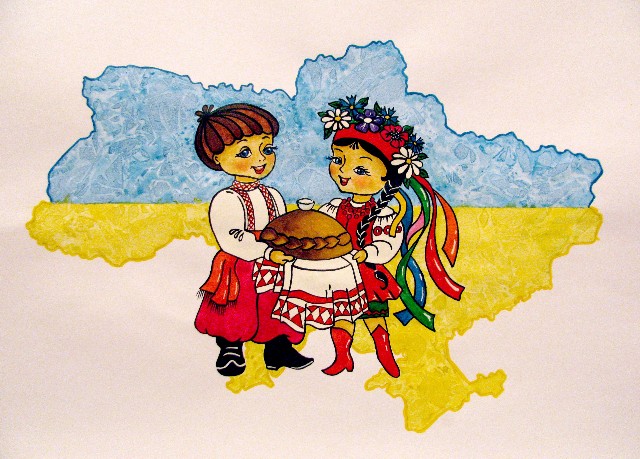 Дякуємо за увагу!!!